Figure 3. Sections of V-1 cut parallel to the cortical surface from a 3 month old monocularly deprived monkey (Mac 1). ...
Cereb Cortex, Volume 15, Issue 8, August 2005, Pages 1146–1154, https://doi.org/10.1093/cercor/bhh214
The content of this slide may be subject to copyright: please see the slide notes for details.
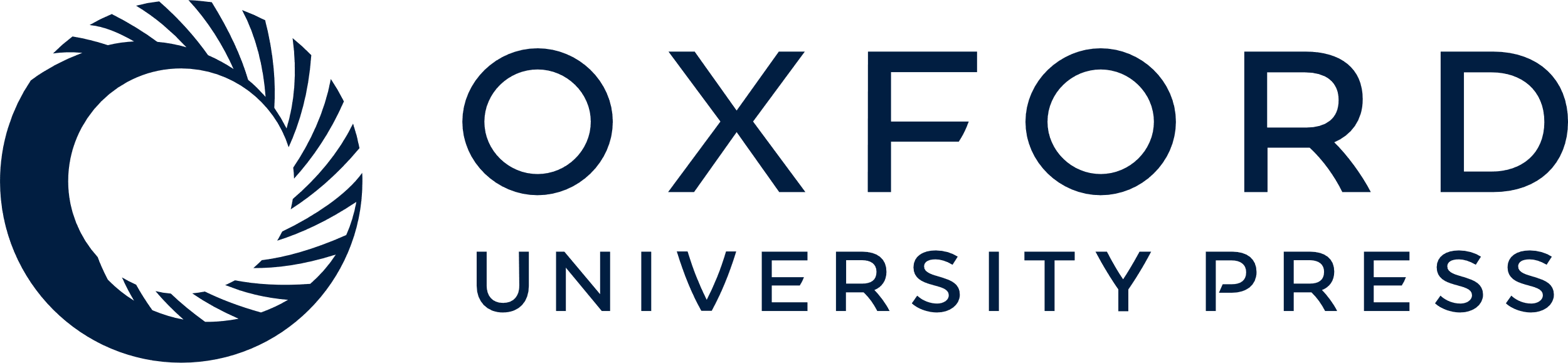 [Speaker Notes: Figure 3. Sections of V-1 cut parallel to the cortical surface from a 3 month old monocularly deprived monkey (Mac 1). This figure shows the banded patterns of CO staining in layer IVCα (A) as well as non-phosphorylated neurofilament labeling in layer VI (B). Optical profiles that were plotted from the same regions of both sections (highlighted with white asterisks) showed that the two patterns overlapped (C) and were strongly correlated (r = 0.64). This figure demonstrates that, like layer IVB, layer VI also lost non-phosphorylated neurofilament labeling within regions that are radially aligned with deprived areas in layer IV. Note also that the peaks for the neurofilament profile (gray dots) are broader, and the troughs more narrow, compared with the CO profile (black dots). This result is consistent with the qualitative observation that the neurofilament loss in layer VI is less pronounced than that in layer IVB. Scale bar = 1 mm.


Unless provided in the caption above, the following copyright applies to the content of this slide: © Oxford University Press 2004; all rights reserved]